Tool Summary Sheet
Note: This hidden slide will not show in a slide presentation.  Remove before providing slide deck to sites.
1
Good Documentation Practices for NIMH-Sponsored Studies
Clinical Research Education, Support, and Training Program 
(CREST)
Office of Clinical Research  (OCR)
Clinical Trials Operations Branch (CTOB)
Objectives and Overview
To introduce, define, and give examples of good documentation practices to use throughout the duration of NIMH-funded research
3
Good Documentation Practice: Definition and Role
Definition: The standard by which accurate and complete study documents are created and maintained
Role: Study source documents and case report forms record the details of the study for each study participant: 
“Tells the story” of the participant
Complete and accurate study documentation supports the fundamental principle of protections of the study participant’s safety, rights, and well-being
Ensures the integrity of the data
4
Study Documentation
Documentation should follow the course of the participant in the study: from consent process  through all study visits  to completion or discontinuation and why
Example of source documents include:
Database
Medical records, participant charts
Lab reports 
Informed Consent documents
Visit checklists
Participant questionnaires, diaries, etc.
Concomitant medication lists, pharmacy records
5
Attributes of Good Documentation Practice: “ALCOAC”
Attributable – it should be clear who has documented the data  
Legible – readable and signatures identifiable
Contemporaneous  - the information should be documented in the correct time frame along with the flow of events 
Original – original or exact copy (photocopy preferred over 2nd original); the first record made by the appropriate person. Originals maintained at satellite locations during the study with copy to PI. Originals filed with PI at conclusion of study for records retention
Accurate – consistent and real representation of facts
Complete  – the document should be complete until that point in time
6
Good Documentation Practice: Capturing Study Information
Document what is, and what is not, done including: reasons for any missed information
Use of indelible blue or black ink on paper forms:
Reduces fading over time or smudging
No pencils, felt-tipped markers or white-out
No back or future dating – use of current date when entries are made
Discourage use of ditto marks for repetitive data
Raw data/printouts or supplements generated during the activity shall be signed, dated and attached to the relevant record
7
Good Documentation Practice: Correcting Study Information
Corrections are expected!
Single line through incorrect information, making sure not to obscure the original data 
No white out or writing over data (e.g. turning a 0 into a 9), because it hides the original data
Enter the correct information
Initial and date when the corrections were made 
Entries on the study documents and changes to those entries should be made by study team members with the authority to do so as delegated by the PI
Remember ALCOAC when correcting information
8
Example Documentation Corrections
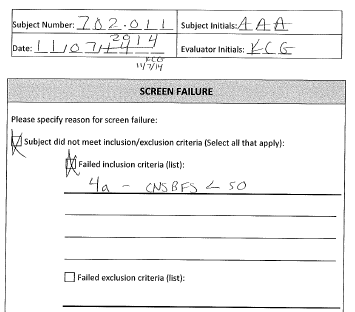 The correct date was written near the mistake
A single line was drawn through the inaccurate data
The same evaluator who made the mistake initialed and dated the correction
9
Example ICF Documentation Errors
ICFs should be reviewed for completeness, accuracy, and legibility before commencing study procedures
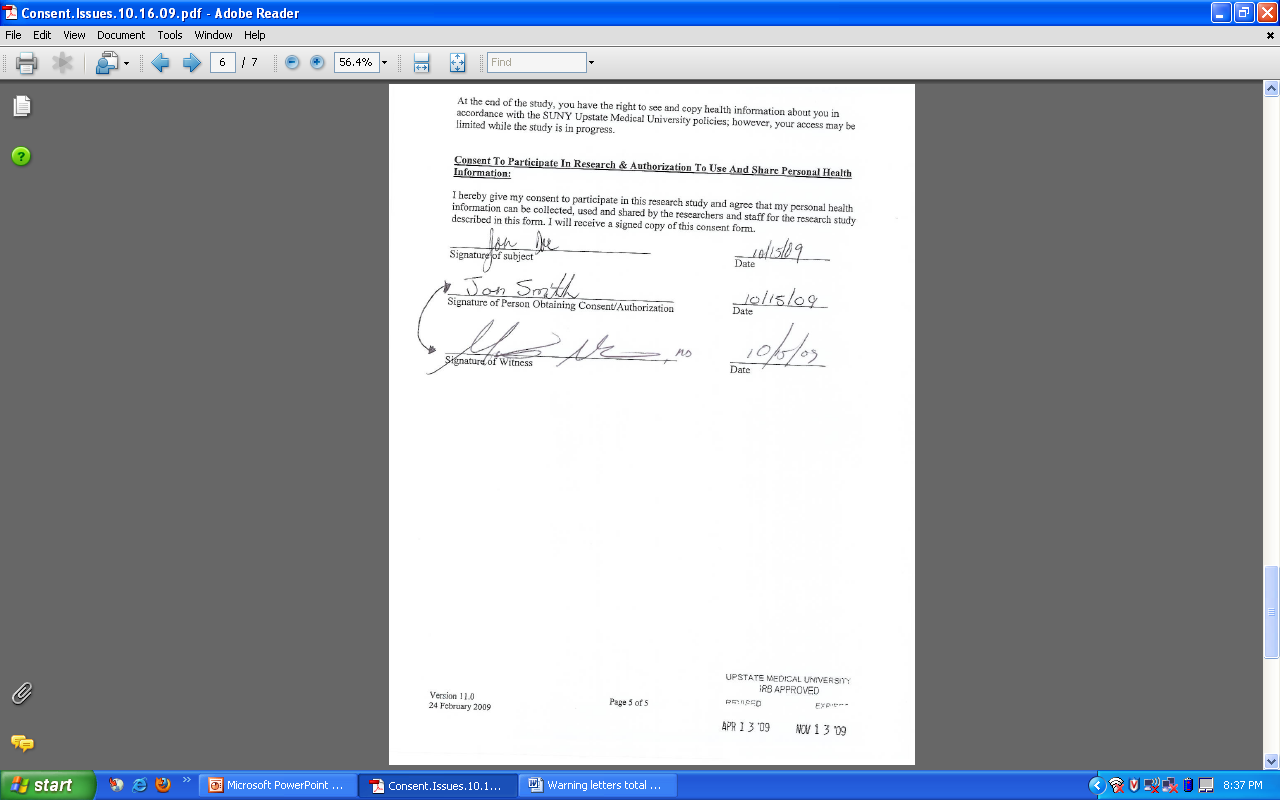 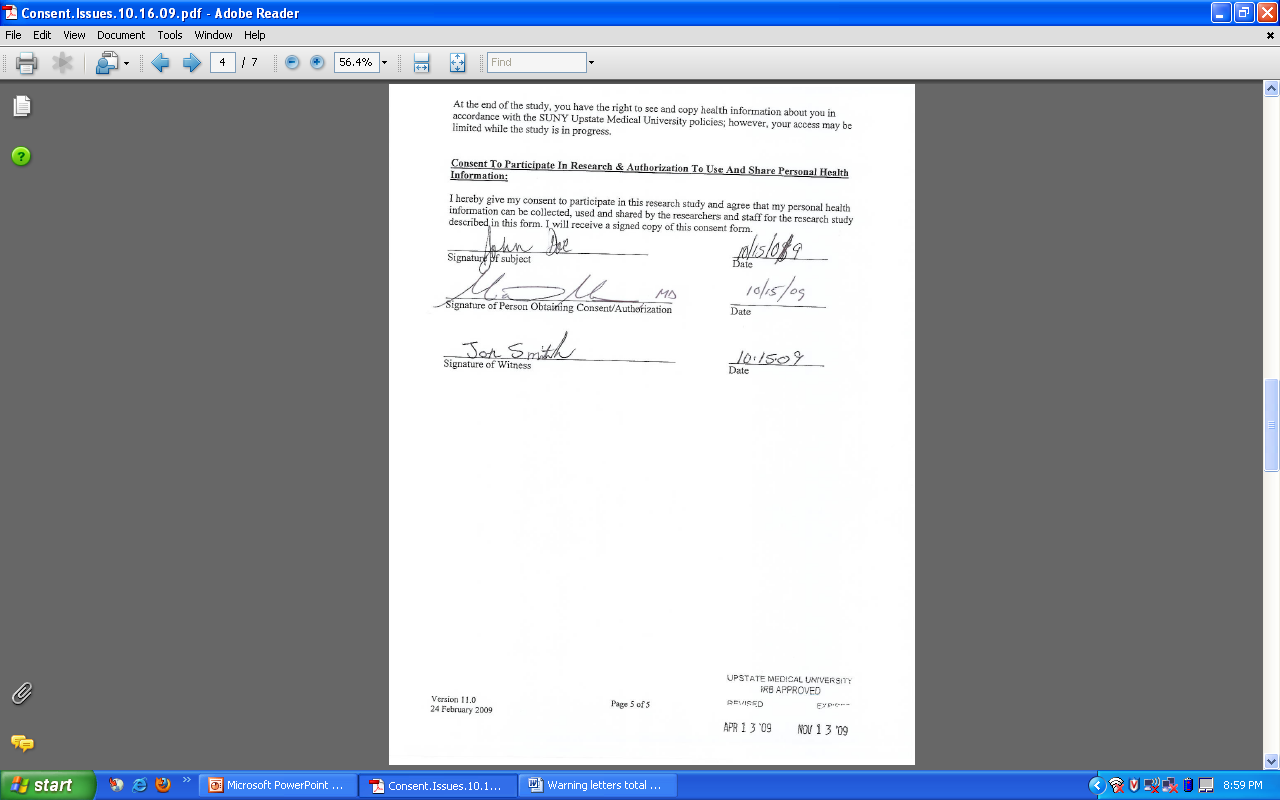 Write over - Not Good Clinical Practice
Back and forth arrows - Not Good Clinical Practice.
10
Resources
Electronic Code of Federal Regulations
https://www.ecfr.gov/cgi-bin/ECFR?page=browse
ICH E6 Guidance
https://database.ich.org/sites/default/files/E6_R2_Addendum.pdf 
Office for Human Research Protections (OHRP)
http://www.hhs.gov/ohrp/
11
Contact
NIMH Office of Clinical Research (OCR)

Clinical Research Education, Support, and Training (CREST) Program

Email: nimhctob_crest@mail.nih.gov
12